Advanced C# Programming8th Lecture
Pavel Ježekpavel.jezek@d3s.mff.cuni.cz
Some of the slides are based on University of Linz .NET presentations.
© University of Linz, Institute for System Software, 2004
published under the Microsoft Curriculum License
(http://www.msdnaa.net/curriculum/license_curriculum.aspx)
Reflection Class Hierarchy
Assembly
GetTypes()
*
BaseType
Type
Interfaces
*
MethodBase
MemberInfo
GetFields()
*
FieldInfo
GetMethods()
MethodInfo
*
GetConstructors()
*
ConstructorInfo
GetProperties()
*
PropertyInfo
GetEvents()
*
EventInfo
Reflection: Accessing Private Fields
using System.Reflection;
 
class HelperClass {
	private int privateData;
 
	public int PublicData {
		get { return privateData; }
		set { privateData = value; }
	}
}
 
class Program {
	static void Main(string[] args) {
		HelperClass hc = new HelperClass();
		hc.PublicData = 123;
 
		Type type = hc.GetType();
		FieldInfo fi = type.GetField("privateData", BindingFlags.Instance | BindingFlags.NonPublic);
 
		Console.WriteLine(fi.GetValue(hc));
		fi.SetValue(hc, 456);
		Console.WriteLine(hc.PublicData);
	}
}
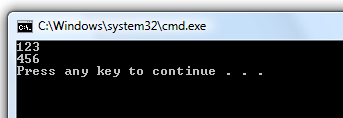 Reflection: Accessing Private Fields
using System.Reflection;
 
class HelperClass {
	private int privateData;
 
	public int PublicData {
		get { return privateData; }
		set { privateData = value; }
	}
}
 
class Program {
	static void Main(string[] args) {
		HelperClass hc = new HelperClass();
		hc.PublicData = 123;
 
		Type type = hc.GetType();
		FieldInfo fi = type.GetField("privateData", BindingFlags.Instance | BindingFlags.NonPublic);
 
		Console.WriteLine(fi.GetValue(hc));
		fi.SetValue(hc, 456);
		Console.WriteLine(hc.PublicData);
	}
}
WARNING:
SLOW & DANGEROUS!!!
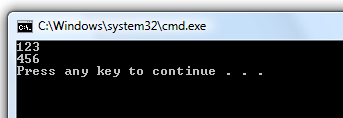